Figure 6. Summary of the distribution of projections from four limbic structures within the OMPFC. [Modified from ...
Cereb Cortex, Volume 10, Issue 3, March 2000, Pages 206–219, https://doi.org/10.1093/cercor/10.3.206
The content of this slide may be subject to copyright: please see the slide notes for details.
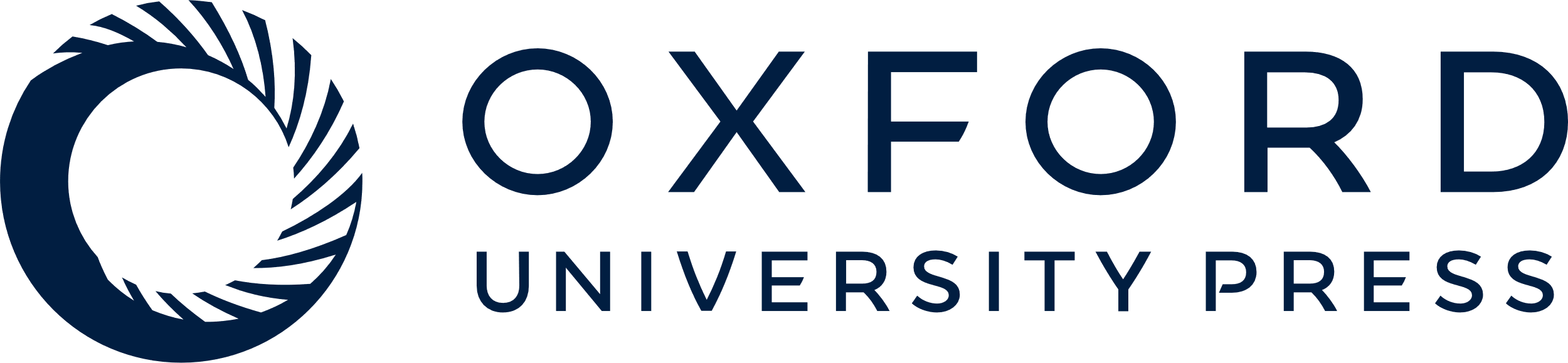 [Speaker Notes: Figure 6.  Summary of the distribution of projections from four limbic structures within the OMPFC. [Modified from Carmichael and Price (Carmichael and Price 1995a).] The outlines on the projections of the medial or orbital cortical surface indicate the sites of injections of retrograde axonal tracers. The filled outlines indicate injections that produced many retrogradely labeled cells in the limbic structure. Hatched outlines indicate produced fewer labeled cells. The * in the subiculum map indicates an area that other studies have indicated projects to the subiculum, although a suitable injection was not available in the study by Carmichael and Price.


Unless provided in the caption above, the following copyright applies to the content of this slide: © Oxford University Press]